GTW2 Schedule for Week One
（Aug 16th – Aug 20th）
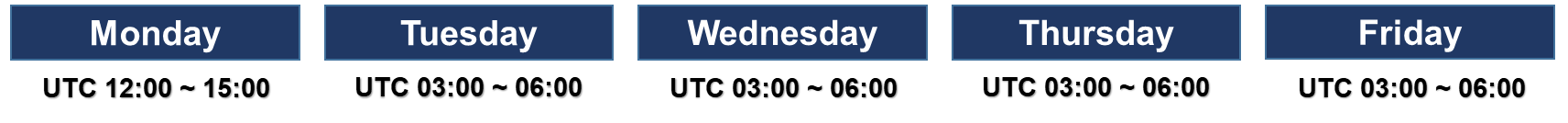 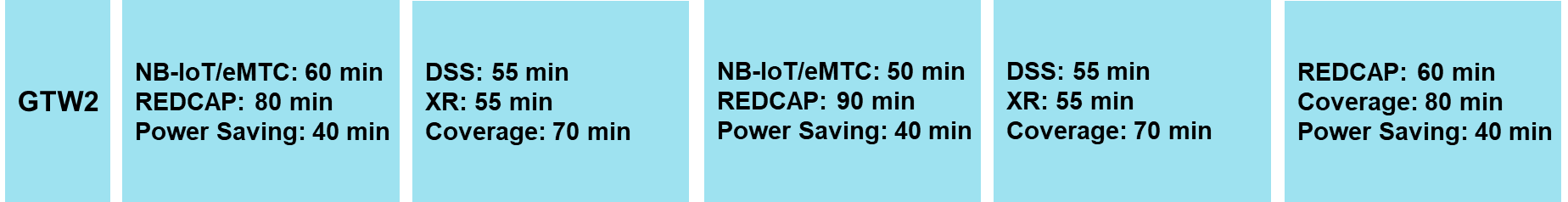 GTW2 session – 8.6 Redcap
Monday 80 min (During UTC 12:00 – 15:00)
Ordering of topics : Reduced Max BW --> RAN2-led features
Wednesday 90 min (During UTC 03:00 – 06:00)
Ordering of topics : RAN2-led features --> Reduced Max BW
Friday 60 min (During UTC 03:00 – 06:00)
Ordering of topics : Comebacks on
RAN2-led
Reduced Rx
Reduced Max BW
Duplex operation
GTW2 session – 8.7 Power saving
Monday 40 min (During UTC 12:00 – 15:00)
Ordering of topics : Paging , DCI-based PowerS adaptation 
Wednesday 40 min (During UTC 03:00 – 06:00)
Ordering of topics : DCI-based PowerS adaptation , Paging, TRS/CSI-RS
Friday 40 min (During UTC 03:00 – 06:00)
Ordering of topics : Paging, DCI-based PowerS adapation, TRS/CSI-RS
GTW2 session – 8.8 CovEnh
Tuesday 70 min (During UTC 03:00 – 06:00)
Ordering of topics : PUSCH Repetition Type A --> Repetition for Msg3 (Targeting 8.8.1.1, 8.8.1.2, 8.8.1.3) 
Thursday 70 min (During UTC 03:00 – 06:00)
Ordering of topics : Repetition for Msg3 --> PUSCH Repetition Type A (Targeting 8.8.3, 8.8.2) 
Friday 80 min (During UTC 03:00 – 06:00)
Ordering of topics : Comebacks on 
PUSCH Repetition Type A --> Repetition for Msg3
GTW2 session – 8.9 NB-IoT/eMTC
Monday 60 min (During UTC 12:00 – 15:00)
Ordering of topics : 16QAM --> 14 HARQ
Wednesday 50 min (During UTC 03:00 – 06:00) 
Ordering of topics : 14 HARQ --> Comebacks
GTW2 session – 8.13 DSS
Tuesday 55 min (During UTC 03:00 – 06:00)
Ordering of topics : CCS --> Efficient activation/deactivation
Thursday 55 min (During UTC 03:00 – 06:00)
Ordering of topics : Efficient activation/deactivation --> CCS
GTW2 session – 8.14 XR
Tuesday 55 min (During UTC 03:00 – 06:00)
Ordering of topics : Traffic model --> Evaluation results 
Thursday 55 min (During UTC 03:00 – 06:00)
Ordering of topics : Evaluation results --> Evaluation methodology
GTW2 Schedule for Week Two
（Aug 23rd – Aug 27th）
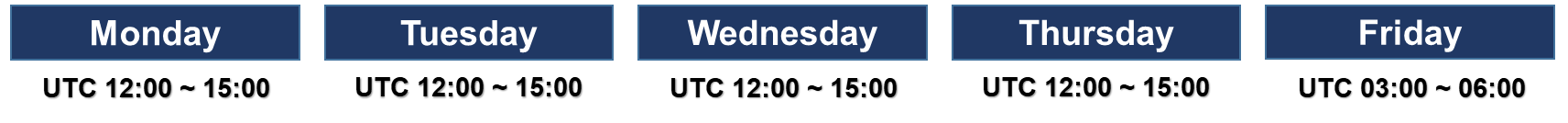 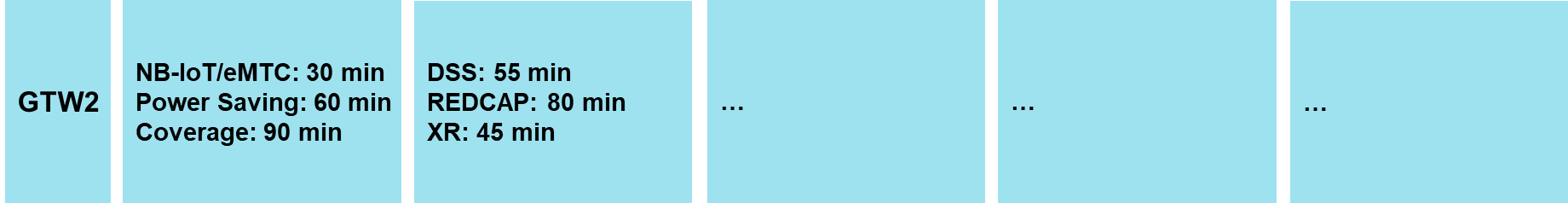 GTW2 session – 8.6 Redcap
Tuesday 80min (During UTC 12:00 – 15:00)
Ordering of topics : Reduced Max BW --> RAN2-led features
GTW2 session – 8.7 Power saving
Monday 60 min (During UTC 12:00 – 15:00)
Ordering of topics : 
TRS/CSI-RS occasion(s) for idle/inactive Ues, 
Potential extension(s) to Rel-16 DCI-based power saving adaptation
 Potential paging enhancementsPaging
GTW2 session – 8.8 CovEnh
Monday 90 min (During UTC 12:00 – 15:00)
Ordering of topics : PUSCH Repetition Type A --> Repetition for Msg3
GTW2 session – 8.9 NB-IoT/eMTC
Monday 30 min (During UTC 12:00 – 15:00)
Ordering of topics : 16QAM --> 14 HARQ
GTW2 session – 8.13 DSS
Tuesday 55 min (During UTC 12:00 – 15:00)
Ordering of topics : CCS --> Efficient activation/deactivation
GTW2 session – 8.14 XR
Tuesday 45 min (During UTC 12:00 – 15:00)
Ordering of topics : Traffic model --> Evaluation results